Муниципальное бюджетное общеобразовательное учреждение «Школа № 96» Канавинского района г. Нижнего Новгорода
Изготовление новогодних игрушек из фетра
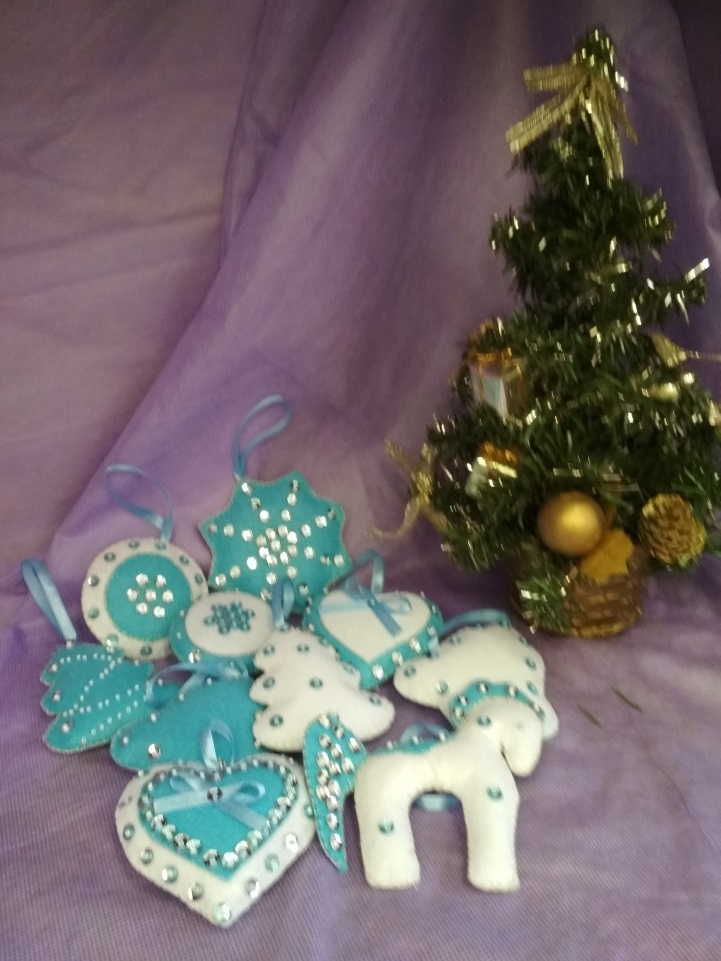 Выполнила: Абдумуталибова Муслимахон
Руководитель: Клафтон Татьяна Викторовна
2018 г.
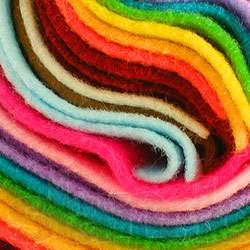 Фетр – это сорт плотного войлока, полученный путем валяния пуха зайца, кролика или овечьей шерсти.
Сегодня — это актуальный, эргономичный, практичный и модный материал!
Материалы
Фетр
Декоративные ленты
Нитки «Мулине»
 Синтепон
Пайетки
 Бусины 
Бисер
Бумага A4
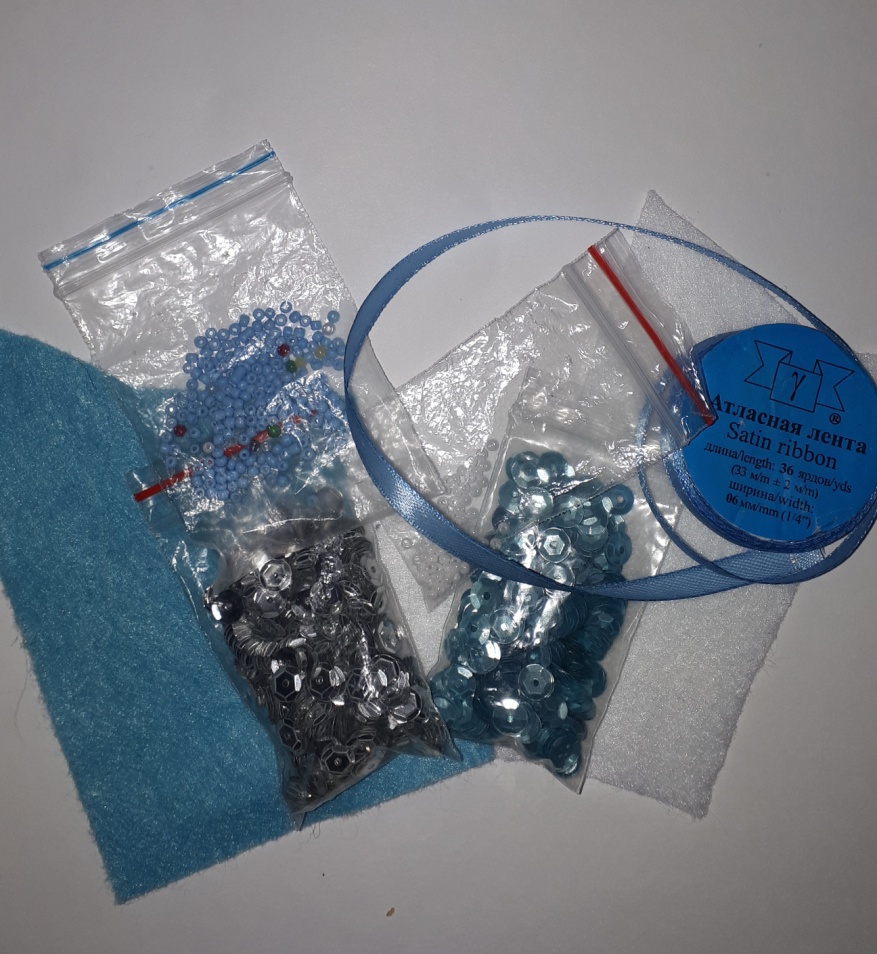 Инструменты
Ножницы
Карандаш
Мел
Иголка
Магнит
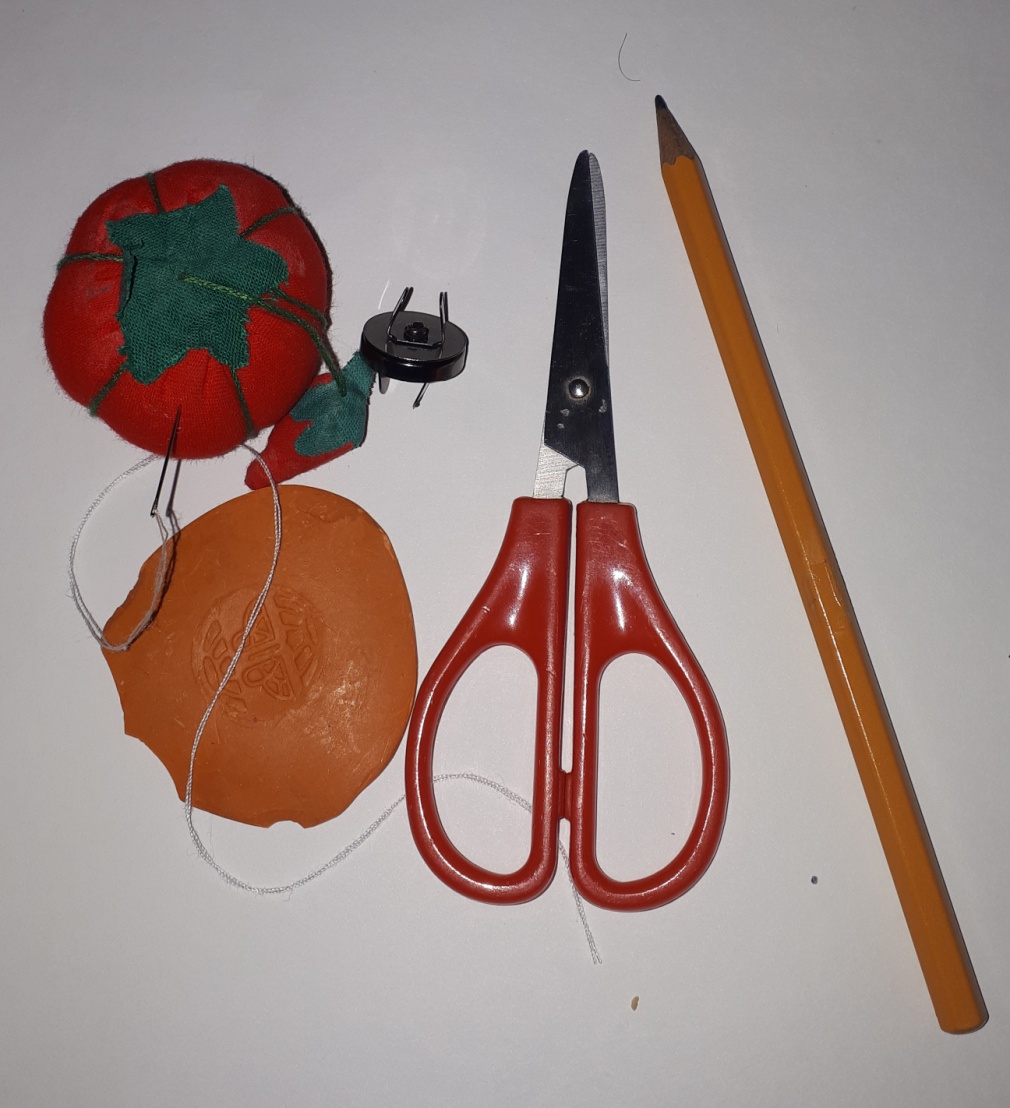 Детали игрушек
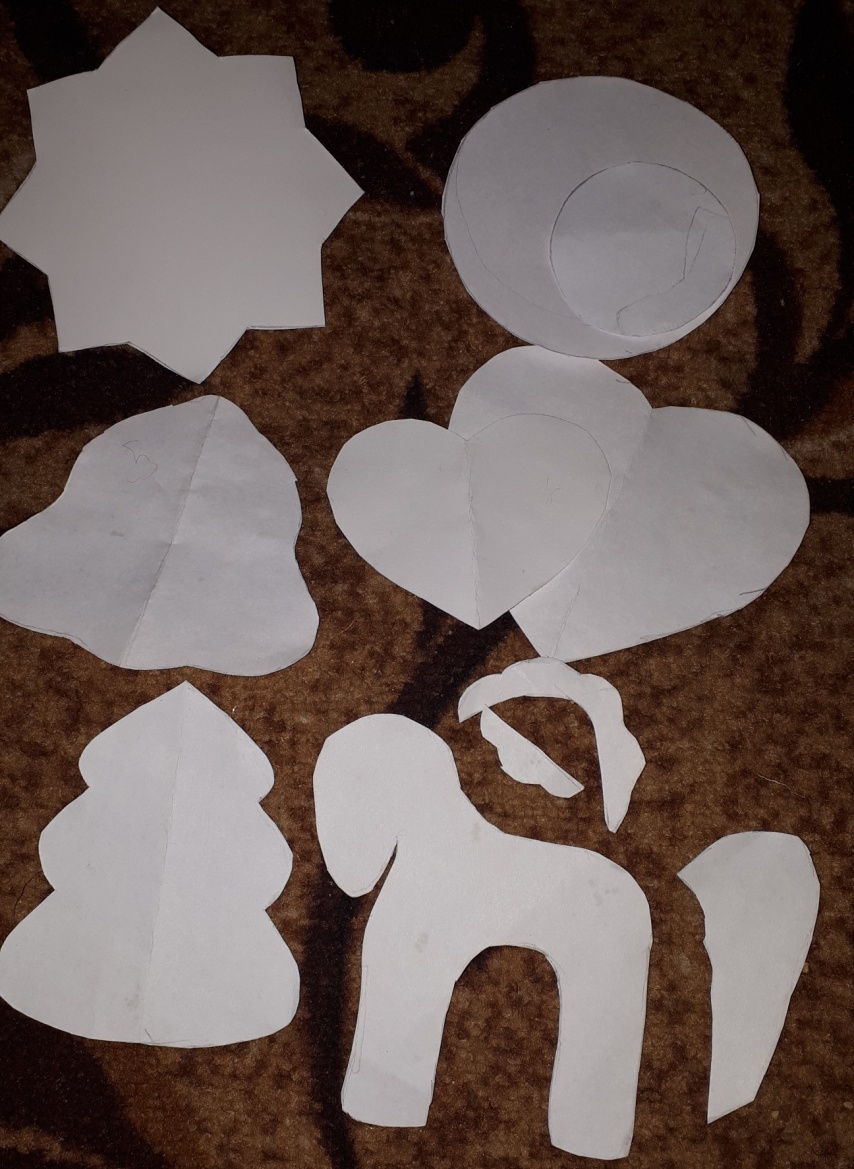 Выкраивание деталей
Оформление деталей
Соединение деталей
Готовая игрушка
Комплект игрушек